De wijzen uit het oosten
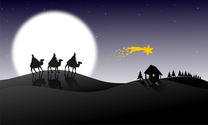 20 december 2015
Urk
2 Korinthe 5
16 Zo kennen wij dan van nu aan niemand naar het vlees. 
Indien wij al Christus naar het vlees gekend hebben, thans niet meer.
Openbaring 7
2 En ik zag een andere engel opkomen van de opgang der zon, 
hebbende het zegel van de levende 
God (…)
Openbaring 16
12 En de zesde goot zijn schaal uit op de grote rivier, de Eufraat, en zijn water droogde op, zodat de weg bereid werd voor de koningen, die van de opgang der zon komen.
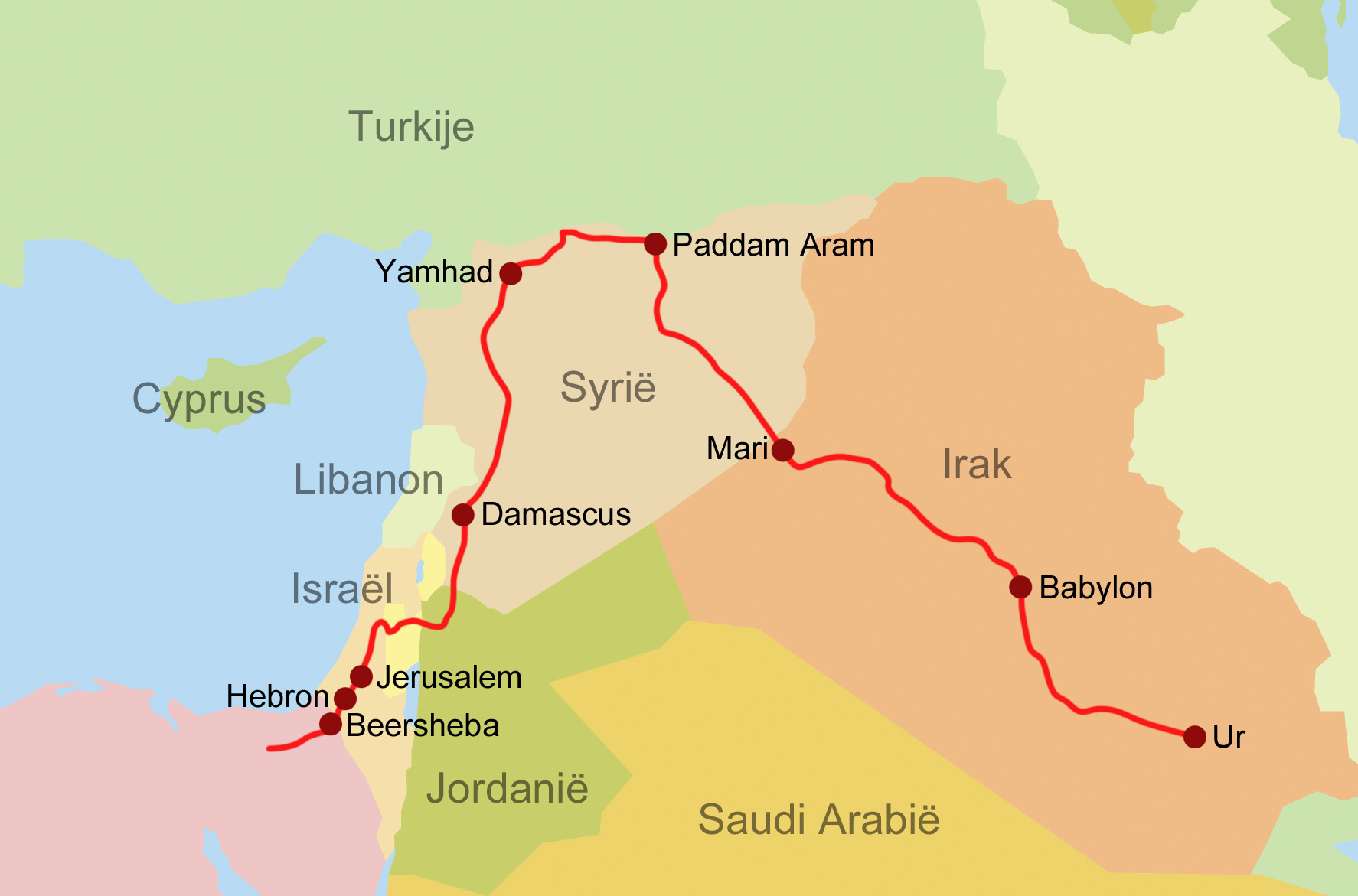 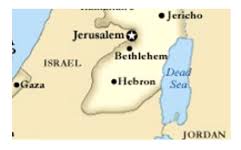 Mattheüs 2
1 Toen nu Jezus geboren was te Betlehem in Judea, in de dagen van koning Herodes, zie, wijzen uit het Oosten kwamen te Jeruzalem,
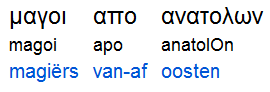 1 Korinthe 1
24 maar voor hen, die geroepen zijn, Joden zowel als Grieken, (prediken wij) Christus, de kracht Gods en de wijsheid Gods.
Mattheüs 2
1 Toen nu Jezus geboren was te Betlehem in Judea, in de dagen van koning Herodes, zie, wijzen uit het Oosten kwamen te Jeruzalem,
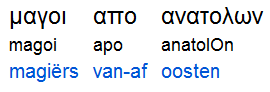 Kolossenzen 3
1 Indien gij dan met Christus opgewekt zijt, zoekt de dingen, die boven zijn, waar Christus is, gezeten aan de rechterhand Gods.
2 Bedenkt de dingen, die boven zijn, niet die op de aarde zijn.
3 Want gij zijt gestorven en uw leven is verborgen met Christus in God.
Spreuken 25
2 Het is Gods eer een zaak te verbergen, maar der koningen eer een zaak uit te vorsen.
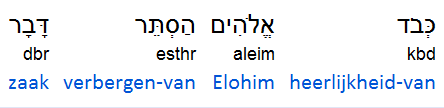 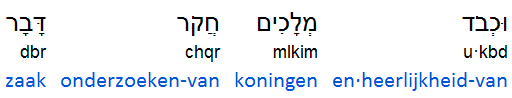 Deuteronomium 31
18 Doch Ik zal te dien dage mijn aangezicht volkomen verbergen 
vanwege al het kwaad, dat zij gedaan hebben: dat zij zich tot andere goden hebben gewend.
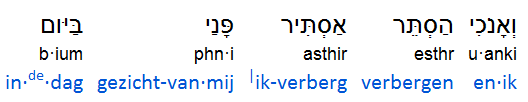 1 Korinthe 2
7 maar wat wij spreken, als een geheimenis, is de verborgen wijsheid Gods, die God (reeds) van eeuwigheid
voorbeschikt heeft tot onze heerlijkheid.
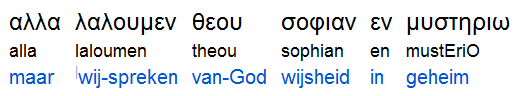 Kolossenzen 2
2 (….) Christus,
3 in wie al de schatten der wijsheid en kennis verborgen zijn.
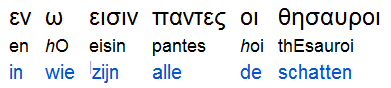 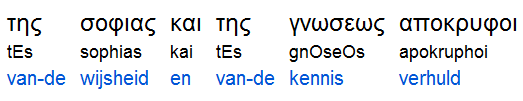 Numeri 24
15 Toen hief hij zijn spreuk aan en zeide: De spreuk van Bileam, de zoon van Beor, en de spreuk van de man met het geopend oog;
16 De spreuk van hem, die de woorden Gods hoort, en die de wetenschap des Allerhoogsten kent, die het gezicht des Almachtigen schouwt, nederliggende
met ontsloten ogen.
Numeri 24
17 Ik zie hem, maar niet nu; ik schouw hem, maar niet van nabij; een ster gaat op uit Jakob, een scepter rijst op uit Israel (…)
Romeinen 10
2 Want ik getuig van hen, dat zij ijver voor God bezitten, maar zonder verstand.
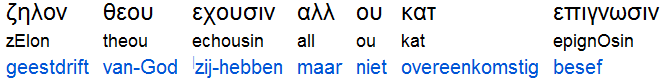 Romeinen 11
8 gelijk geschreven staat: God gaf hun een geest van diepe slaap, ogen om niet te zien en oren om niet te horen, tot de dag van heden.
Romeinen 11
8 gelijk geschreven staat: God gaf hun een geest van diepe slaap, ogen om niet te zien en oren om niet te horen, tot de dag van heden.
(…)
11 …..Door hun val is het heil tot de heidenen gekomen.
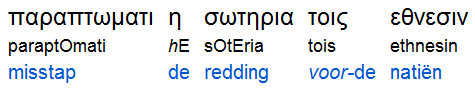 Mattheüs 2
10 Toen zij de ster zagen, verheugden zij zich met zeer grote vreugde.
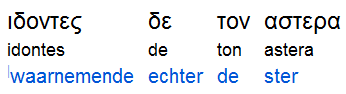 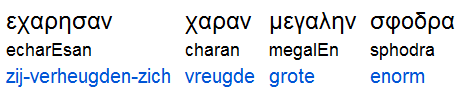